1
6/15/2019
স্বাগতম
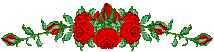 MD.RASHEDUL ISLAM,Lecturer(34TH BCS)
2
6/15/2019
শিক্ষক পরিচিতি
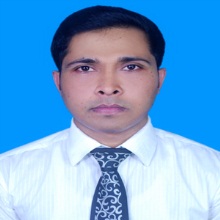 মো.রাশেদুল ইসলাম
প্রভাষক(৩৪ তম বিসিএস)
হিসাববিজ্ঞান  বিভাগ
মোবাইলঃ ০১৭০৮৩৩৪০০৮
ইমেইলঃ rashedaiscu@gmail.com
MD.RASHEDUL ISLAM,Lecturer(34TH BCS)
3
6/15/2019
পাঠ পরিচিতি
হিসাববিজ্ঞান 
সময়ঃ ৪০ মিনিট
MD.RASHEDUL ISLAM,Lecturer(34TH BCS)
4
6/15/2019
আলোচনার বিষয়
আর্থিক বিবরণী
MD.RASHEDUL ISLAM,Lecturer(34TH BCS)
5
6/15/2019
শিখনফল
এ অধ্যায় শেষে আমরা শিখতে পারব……..
আয় বিবরনী কি
আয় বিবরনীর উপাদান কি কি
মালিকানা স্বত্ব বিবরনী কি
মালিকানা স্বত্ব বিবরনীর উপাদান কি কি
সংরক্ষিত আয় বিবরনী কি
সংরক্ষিত আয় বিবরনীর উপাদান কি কি
উদ্বৃত্তপত্র কি 
উদ্বৃত্তপত্রের উপাদান কি কি
MD.RASHEDUL ISLAM,Lecturer(34TH BCS)
6
6/15/2019
MD.RASHEDUL ISLAM,Lecturer(34TH BCS)
7
6/15/2019
MD.RASHEDUL ISLAM,Lecturer(34TH BCS)
8
6/15/2019
MD.RASHEDUL ISLAM,Lecturer(34TH BCS)
9
6/15/2019
MD.RASHEDUL ISLAM,Lecturer(34TH BCS)
10
6/15/2019
MD.RASHEDUL ISLAM,Lecturer(34TH BCS)
11
6/15/2019
MD.RASHEDUL ISLAM,Lecturer(34TH BCS)
12
6/15/2019
MD.RASHEDUL ISLAM,Lecturer(34TH BCS)
13
6/15/2019
MD.RASHEDUL ISLAM,Lecturer(34TH BCS)
14
6/15/2019
MD.RASHEDUL ISLAM,Lecturer(34TH BCS)
15
6/15/2019
MD.RASHEDUL ISLAM,Lecturer(34TH BCS)
16
6/15/2019
MD.RASHEDUL ISLAM,Lecturer(34TH BCS)
17
6/15/2019
MD.RASHEDUL ISLAM,Lecturer(34TH BCS)
18
6/15/2019
MD.RASHEDUL ISLAM,Lecturer(34TH BCS)
19
6/15/2019
MD.RASHEDUL ISLAM,Lecturer(34TH BCS)
20
6/15/2019
MD.RASHEDUL ISLAM,Lecturer(34TH BCS)
21
6/15/2019
MD.RASHEDUL ISLAM,Lecturer(34TH BCS)
22
6/15/2019
MD.RASHEDUL ISLAM,Lecturer(34TH BCS)
23
6/15/2019
মুল্যায়ন
আয় বিবরনী কি?
আয় বিবরনীর উপাদান কি কি?
মালিকানা স্বত্ব বিবরনী কি?
মালিকানা স্বত্ব বিবরনীর উপাদান কি কি?
সংরক্ষিত আয় বিবরনী কি?
সংরক্ষিত আয় বিবরনীর উপাদান কি কি?
উদ্বৃত্তপত্র কি ?
উদ্বৃত্তপত্রের উপাদান কি কি ?
MD.RASHEDUL ISLAM,Lecturer(34TH BCS)
24
6/15/2019
দলীয় কাজ
MD.RASHEDUL ISLAM,Lecturer(34TH BCS)
25
6/15/2019
আল্লাহ হাফেজ
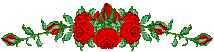 MD.RASHEDUL ISLAM,Lecturer(34TH BCS)